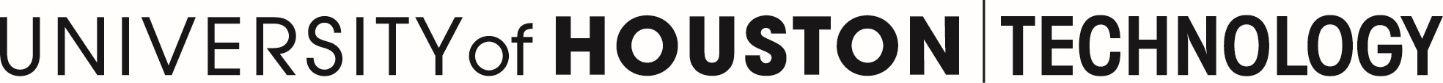 POGILProcess Oriented Guided Inquiry Learning
By
Dr. Huda Sarraj
What is POGIL
In a POGIL classroom, students work in learning teams on guided inquiry exercises. 
The Process-Oriented component of POGIL is designed to have each instructor think about what process skills are important to develop for students (i.e., Explain your answer, compare your answers to your team’s answers, and discuss differences). 
Guided Inquiry component of POGIL explicitly enhanced the analytical and critical thinking skills of the students.
What is POGIL
Is a classroom and/or laboratory pedagogical technique that seeks to simultaneously teach content and develop key process skills such as the ability to think analytically (critically) and work effectively as part of a collaborative team.
Purpose of POGIL
Mastery of content
Development of targeted process skills
Information Processing
Critical Thinking
Communication
Teamwork
Management
Assessment
POGIL Vs. Traditional Classroom
POGIL Learning Cycle
POGIL Steps
“Model” can be text, equation, diagram, table, graph, figure, etc.

One to three content learning objectives.

One to two process skills targeted for development.
POGIL Steps Cont.
4) Sequence of questions (could also be actions such as filing in table, manipulating physical objects, etc.) that learning guide students to desired concepts or process skill development. 

5) At least one application question within the activity for each concept into a new situation.
POGIL Learning Cycle Applied
Present model containing the main concept that is to be further developed or better understood 

Exploration: A series of questions leads the student to explore the important components of the model 
Concept Invention: Deepen or refine students’ understanding through guiding questions that promote critical thinking skills. 
Application: The activity ends with at least one question in which the central concept is applied to a new situation.